Metodická podpora projektu P-KAP
krajskému akčnímu plánování
Národní ústav pro vzděláváníPodpora krajského akčního plánování
www.pkap.cz
O projektu
Obecný cíl: Podpora vzdělávání na středních a vyšších odborných školách v souladu se vzdělávací strategií MŠMT a s využitím akčního plánování.

Dílčí cíle:
Podpora přípravy a realizace KAP v krajích
Podpora škol při přípravě školních akčních plánů (ŠAP) resp. plánů aktivit rozvoje vzdělávání (PA)
[Speaker Notes: DC 1
- zajistit metodickou a supervizní podporu přípravy KAP jako nástroje pro kvalitnější a efektivnější řízení středního a vyššího odborného školství v kraji a nástroje koordinaci a zacílení výzev v jednotlivých operačních programech
zajistit jednotný přístup ke zpracování KAP tak, aby v něm byly respektovány cíle národní vzdělávací politiky definované zejména DZ ČR a ve Strategií 2020
→ podpora bude spočívat v zajištění plošného dotazníkového šetření o potřebách škol, seminářích (jednotnost pojetí a prohloubení znalostí k jednotlivým oblastem intervencí), přímé podpoře odborného garanta, mapování již realizované podpory (vč. doporučení pro další rozvoj), zajištění setkání vedoucích realizačních týmů KAP, mapování situace v oblasti inkluzivního vzdělávání na všech SŠ (příprava zprávy o stavu inkluze a návrh opatření)
DC 2
mimo to bude úkolem projektu zajistit středním školám podporu při tvorbě plánů aktivit rozvoje vzdělávání (resp. ŠAPů), tzn. dokumentů, v rámci kterých si každá tato instituce nadefinuje prostřednictvím akčního plánování potřeby svého rozvoje pro programovací období 2014 – 2020
→ podpora bude spočívat v seminářích (k přípravě ŠAP/PA, k intervencím), přímé práci se školami při přípravě ŠAP/PA (posouzení připravených ŠAP/PA, předání zpětné vazby zpracovatelům), monitorování a vyhodnocení realizace ŠAP/PA, zajištění výměny zkušeností škol (příklady dobré praxe), realizace opatření ze zpráv o stavu inkluzivního vzdělávání]
Hlavní dokumenty a aktéři
Strategie RR
Strategie VP 2020
ČR
IROP
OP VVV
Strategické oblasti
(oblasti intervencí)
Projekty krajů
Posílení
 strategického plánování
 efektivity systému řízení
 zaměření na cíle a výsledky
RAP
KAP
Kraj
Další aktivity krajů
Projekty škol
ŠAP, PA
Potřeby SŠ a VOŠ
Škola
Další aktivity škol
Oblasti intervencí
Povinné intervence:
Podpora odborného vzdělávání vč. spolupráce škol a zaměstnavatelů
Podpora polytechnického vzdělávání (přírodovědné, technické a environmentální)
Podpora kompetencí k podnikavosti, iniciativě a kreativitě
Rozvoj kariérového poradenství
Rozvoj škol jako center dalšího profesního vzdělávání
Podpora inkluze
Infrastruktura SŠ a VOŠ

Nepovinné intervence:
Rozvoj výuky cizích jazyků
ICT kompetence
Čtenářská gramotnost
Matematická gramotnost
Princip metodické podpory
Tvorba KAP
Analytické 
a metodické 
zázemí
Odborní 
garanti 
v krajích
Odborní 
garanti 
intervencí
Tvorba ŠAP a PA
Obecná struktura dokumentů
Priority
Obecné cíle
Konkrétní cíle 
  Kritéria hodnocení
Úkoly
Úkoly
  Předpoklady
  Termíny
  Zodpovědnost
Tvorba KAP
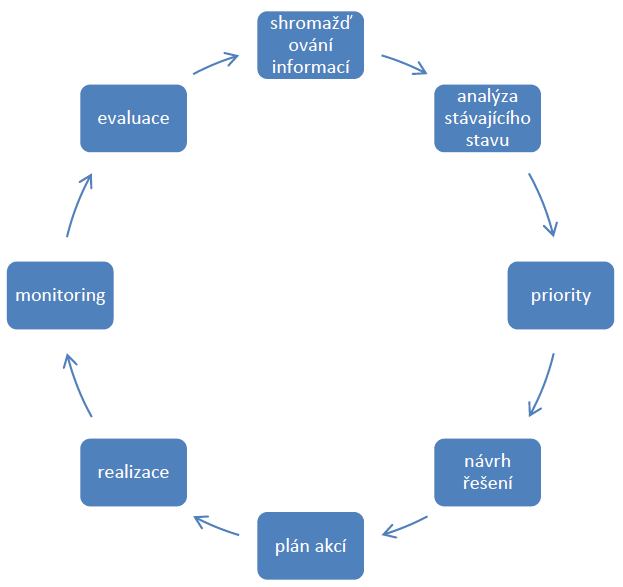 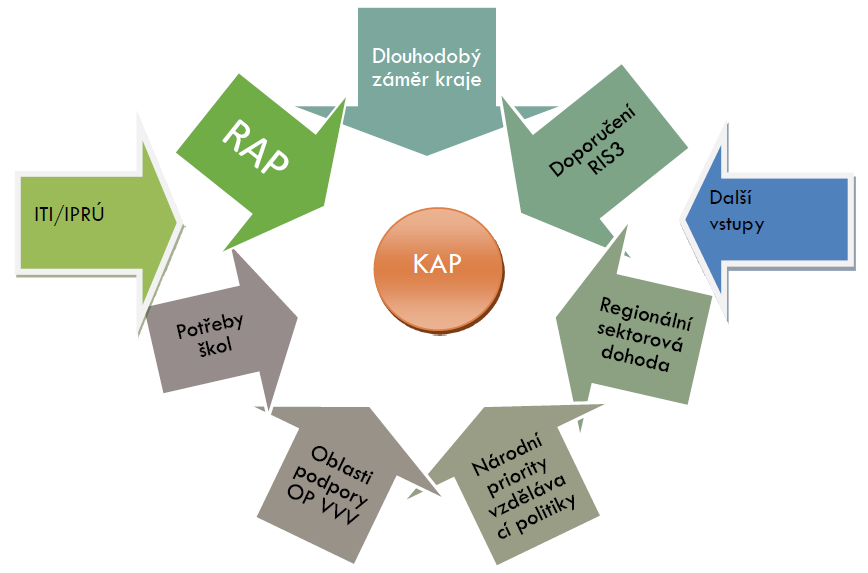 [Speaker Notes: - KAP není novým dokumentem (novou strategií v území), jeho principem je stavět na tom, co v kraji již vzniklo (DZ, RIS3, Sektorová dohoda, aktivity RAP zaměřené na oblast vzdělávání apod.) a využít těchto výstupů při diskuzi s partnery v území, žádoucí opatření prioritizovat a převést do zacílených a konkrétních aktivit.
- KAP bude vytvářen ve dvou fázích: 2016-2018 a 2019-2021]
Tvorba KAP
Analýza potřeb v území
Prioritizace potřeb
Sestavení 
KAP
Analýza potřeb škol
+	Rámec pro investice do infrastruktury škol
[Speaker Notes: Předmětem Analýzy potřeb v území je zmapování vývoje trhu práce a vzdělávání v kraji, a to na základě:
a) analýzy strategických dokumentů (DZ, RAP, IPRÚ-Integrovaný plán rozvoje území, ITI-integrované územní investice, sektorové dohody, pakt zaměstnanosti, analýzy ÚP, Rady RLZ, atd.)
b) regionálně specifických dat – pro každý kraj zpracovány výstupy obsahující informace o struktuře pracovní síly, vývoji vzdělanostní struktury a nezaměstnanosti; výstupy obsahují časové řady, které budou dále aktualizovány; dodány z centrálních orgánů veřejné zprávy
Do Analýzy potřeb škol se zapojilo 98% SŠ resp. VOŠ na území kraje; cílem bylo zmapování aktuální situace škol a jejich potřeb v rámci vymezených oblastí intervencí
-  vlastní dotazníkové šetření se uskuteční ještě dvakrát – v polovině a na konci programového období; cílem bude vyhodnotit posun škol]
Tvorba ŠAP a PA
Pro tvorbu PA platí stejná pravidla a postupy jako pro tvorbu ŠAP

Rozdíl mezi ŠAP a PA: 

  ŠAP - pro všechny povinné oblasti (+ příp. další nepovinné i vlastní)
  PA - jen pro vybranou oblast nebo oblasti (povinné, nepovinné i vlastní)


  PA - podmínkou pro šablony
  ŠAP - více možností čerpat finanční prostředky formou šablon v rámci dalších výzev OP VVV
Tvorba ŠAP a PA
Aktivita se týká všech SŠ a VOŠ v Královéhradeckém kraji, tj. 83 subjektů
Školy mají volbu → ŠAP (školní akční plán) nebo PA (plán aktivit).
[Speaker Notes: - Rozdíl mezi ŠAP a PA: 
ŠAP - pro všechny povinné oblasti (+ příp. další nepovinné i vlastní); ŠAP podmínkou pro IPo
PA - jen pro vybranou oblast nebo oblasti (povinné, nepovinné i vlastní); PA podmínkou pro šablony (kromě 2016)

- ŠAP = dokument strategického plánování (Priorita → Obecný cíl → Dílčí cíl + Kritéria hodnocení → Úkoly + Předpoklady + Termíny + Odpovědnost)]
Tvorba ŠAP a PA
Odborní garanti 
v krajích
Workshopy s řediteli škol
Osobní návštěvy škol
Analytické
a metodické zázemí
Semináře
  - Příprava ŠAP a PA
  - Uplatňování intervencí
  - Realizace ŠAP
  - Výměna zkušeností
Odborní garanti 
intervencí
[Speaker Notes: Aktuálně: osobní motivační a vysvětlovací návštěvy odborných garantů P-KAP u ředitelů škol, spojené s předáním metodických materiálů k tvorbě ŠAP
Dále ve 2017: semináře – a) zaměřeno na přípravu ŠAP a PA; b) zaměřeno na jednotlivé oblasti intervencí podle zájmu škol
2018: semináře - zaměřeno na výměnu zkušeností, na tematické oblasti intervencí při naplňování ŠAP a PA na přípravu ŠAP II.]
Aktuální stav tvorby dokumentu KAP
Dokončení všech částí dokumentu KAP (analýza potřeb v území, analýza potřeb na školách, návrhová část, prioritizace)

Proběhlo připomínkování dokumentu KAP

Zapracování připomínek v dokumentu KAP

Projednán v PS Vzdělávání při RSK Královéhradeckého kraje (12.12.2016)

Schválen Regionální stálou konferencí Královéhradeckého kraje (16. 1. 2017)

Odeslán ke schválení na MŠMT (1. 2. 2017)
Analýza potřeb v území
Cíl: 	1) Definování problémů a jejich příčin 
	2) Podklad pro definování návrhů opatření vedoucích k eliminaci příčin problémů

Obecná část – specifická data Královéhradeckého kraje
Specifická část – témata ve vztahu k povinným oblastem KAPuZpracováno dle:	1) ČSÚ, MPSV (ÚP), MŠMT 
				2) Regionální strategické dokumenty
				3) Metodiky a podklady NÚV
				4) Odborníci z praxe
Návrhová část
Cíl: 	1) Stanovení strategických cílů (žádoucích stavů) včetně jednotlivých kroků 			vedoucích k dosažení cílů
	2) Základ pro tvorbu prioritizace

7 klíčových oblastí
Určení obecných priorit a obecných a dílčích cílů a činností

Zpracováno v součinnosti s odborníky z praxe
Prioritizace potřeb
Cíl: 	1) Určení priorit obecných cílů
	2) Maximálně efektivní naplnění vize

7 klíčových oblastí
Rozdělení do prioritních skupin (A-B-C)Zpracováno na základě: 	1) Metodických listů NÚV
					2) Výstupů dotazníkového šetření NÚV 								3) Regionálních strategických dokumentů
					4) Dotčených subjektů (účastníci minitýmů)
Platformy
Správná volba povolání 
Kariérové poradenství
Podpora podnikavosti, iniciativy a kreativity
Vzdělávání pro život
Polytechnické vzdělávání
Školy jako centra celoživotního učení
Odborné vzdělávání včetně spolupráce škol a zaměstnavatelů
Vzdělávání pro všechny
Inkluzivní vzdělávání
Vzdělávání pro rozvoj osobnosti
Čtenářská a matematická gramotnost
Klíčové kompetence
Děkuji Vám za pozornost

Miloš Rojka
milos.rojka@nuv.cz

+420 608 850 290

SOŠ a SOU 
Vocelova 1338
500 02 Hradec Králové
Národní ústav pro vzděláváníPodpora krajského akčního plánování
www.pkap.cz